AgendaBewonersvergadering Warande  1-12-2016
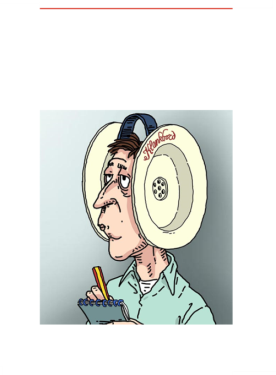 Klankbord Warande
Opening      19.30 u                            
Terugblik op 2016
Op basis van thema’s /aandachtsgebieden
Beleid  & Plannen voor 2017
Ronde Tafel Discussie  - aanvang 20.30 u
Sluiting  - uiterlijk 22.00 u
Opening remarks
Review 2016 
Policy and Plans 2017
Round Table Discussion
Closing remarks
Terugblik op 2016
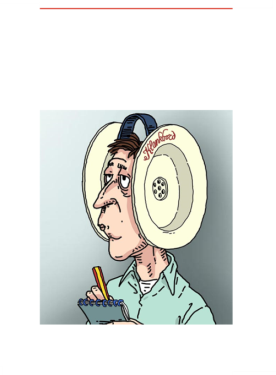 Huurdersbestand
Bewonersraad
Kwaliteit van wonen
Overkoepelende BC Zuiderpark
Sociale activiteiten 
Servicekostenafrekening
Verlichtingsmanagement
Interne communicatie:
Serviceberichten
Warande Klanken
Klankbord Warande
Huurdersbestand
Building inhabitation & composition
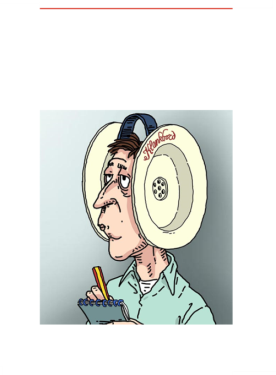 Klankbord Warande
Opkomst voor  jaarvergadering
Mutaties 2013 – 2016
Huidige samenstelling
Onder 50 jaar
Expat
Huurdersbestand
Bewonersraad
Tenants’  council
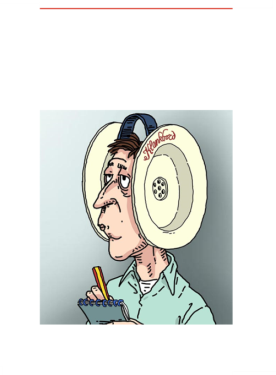 Klankbord Warande
Rol bewonersraad: zie Regeling bewonersraadte downloaden van webpagina 'Archief'
Plan verlichtingsmanagement goedgekeurd
Toezending conceptagenda periodiek overleg voor evt. aanvulling
Gelegenheid tot bijwonen periodiek overleg
Wordt op de hoogte gehouden over de belangrijkste lopende ‘discussies’ met vb&t 
Versterking gewenst met een of twee bewoners uit Warande Noord
Kwaliteit van wonen
Living conditions
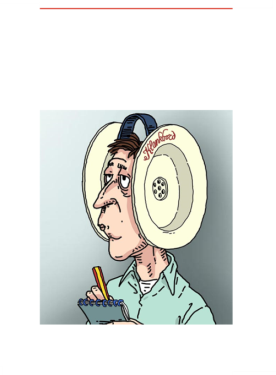 Klankbord Warande
Inloopmatten liftportieken parkeerkelder
Verbodsbordjes hondenpoep
Mysterie (af en toe blokkerend) sluitingssysteem roldeur opgelost
Rolstoelvriendelijke hoofdingangen
Enkele verbeteringen  op terrein gerealiseerd door BC Zuiderpark
Collectieve behartiging diverse  storingen 
Diverse kleinere zaken
Overkoepelende BC Zuiderpark
Overarching tenants’ committee
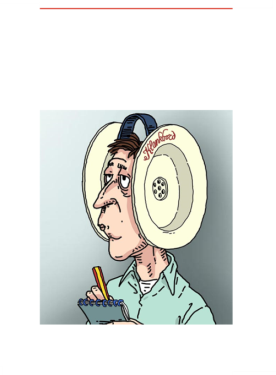 Klankbord Warande
Samenwerking BC Leilinde – Klankbord Warande :
Gemeenschappelijke penningmeester
Gemeenschappelijke activiteitenwerkgroep
Gemeenschappelijke huurdersbelangen: terrein Zuiderpark
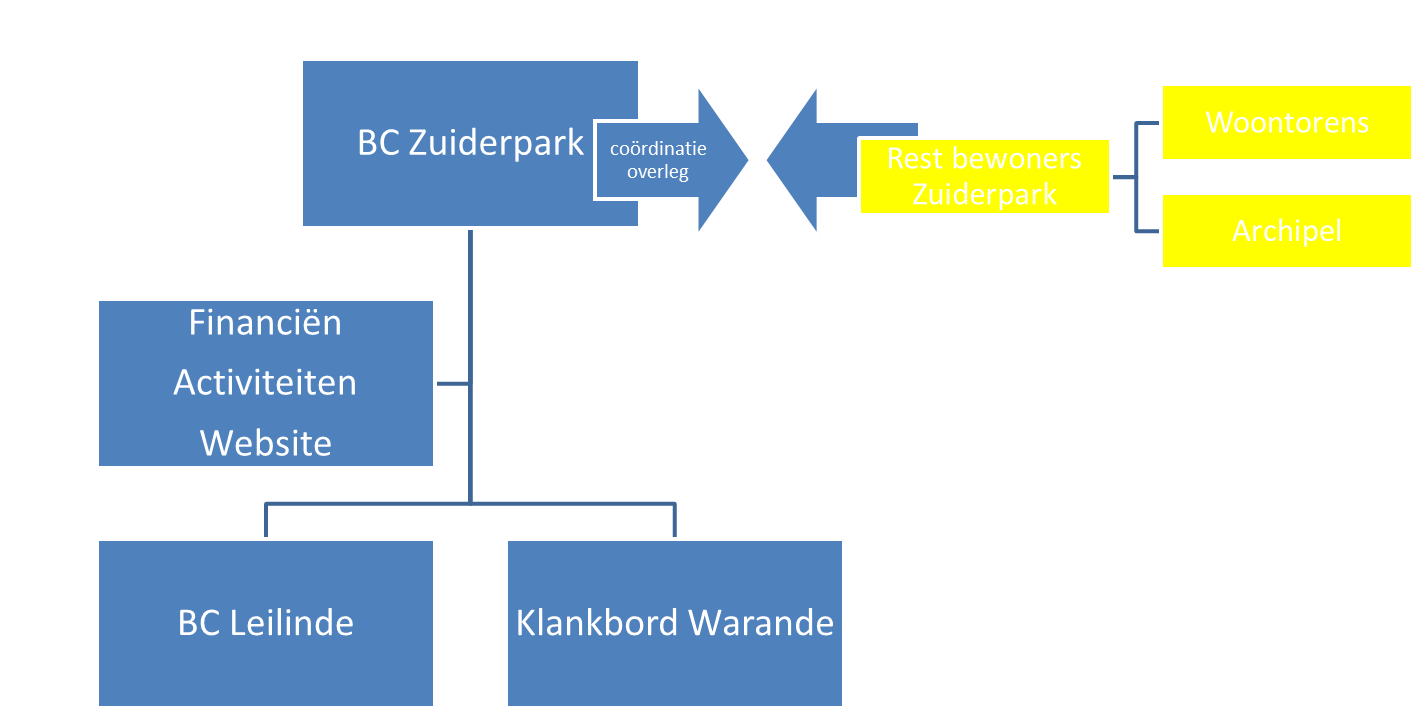 Sociale activiteiten
Social activities
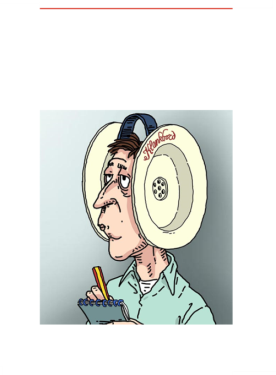 Klankbord Warande
Aansluiting gezocht bij BC Leilinde
Zomeravond BBQ
Nieuwjaarsbijeenkomst 15 januari 2017
Jeu-de-boules; kaartclubjes
Verre toekomstmuziek: periodieke socials
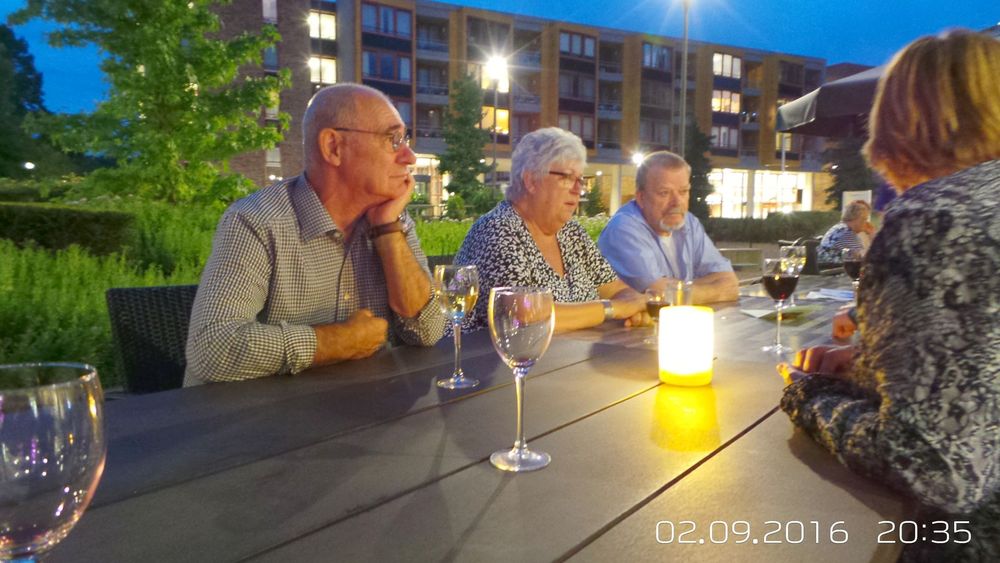 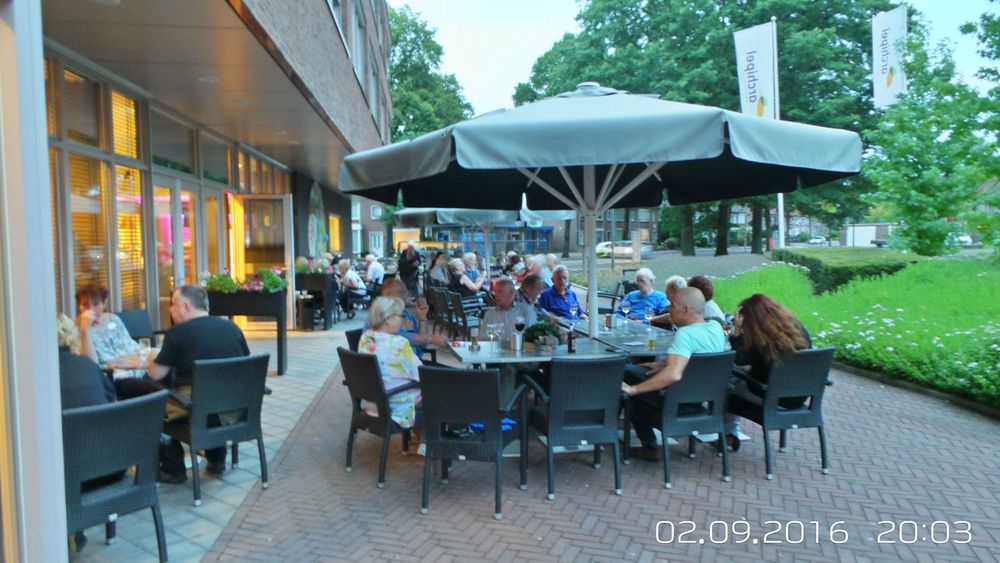 Sociale denktank Warande
Servicekostenafrekening
Service costs
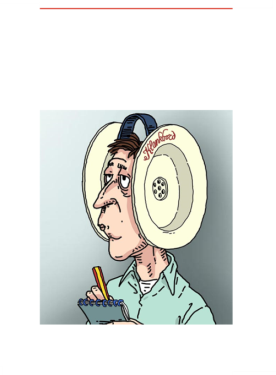 Klankbord Warande
Veel energie ingestoken
Door verlichtingsmanagement invloed op twee kostenposten
Verandering  ingaande 2017: contract met een ander bedrijf voor sleutelservice – niet langer Lock-It
Ontwikkeling servicekosten
Verlichtingsmanagement
Lighting management plan
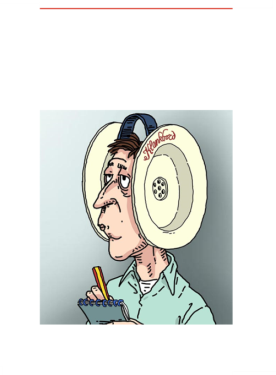 Klankbord Warande
Daadwerkelijk ingevoerd begin 2016
Effecten: 
	- minder elektriciteitsverbruik
	- besparing  kosten voor lampen(vervanging)
Schemerschakelaar fijn-afstelling gerealiseerd
Verantwoordelijkheidsscheiding tussen Mansfeld en wkgp verlichting van Klankbord Warande
Mansfeld onderhoud noodverlichting
Servicekostenvriendelijke bestelling lampen
Verlichtingsmanagement
Periodiek overleg met vb&t
Meetings w/ vb&t
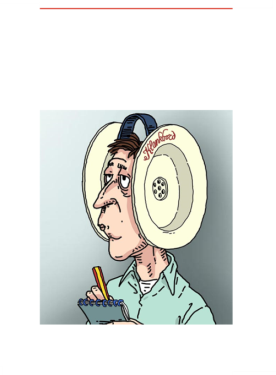 Klankbord Warande
Halfjaarlijks voorafgaand aan overleg vb&t  - Archipel
Deelname vb&t: accountmanager, technisch manager
       medio 2016 nieuwe technisch manager aangesteld; eind 2016       extra functie van jr accountmanager 
Overleg open voor bijwonen door bewonersraad 
Uitgebreid met BC Zuiderpark overleg voor alle niet-complex gebonden zaken
Prettige overlegsfeer; constructief overleg
Belangrijkste onderwerpen laatste overleg d.d. 13 okt: huisregels, evaluatie schoonmaakservice, lopende projecten
Interne communicatie
Internal  communications
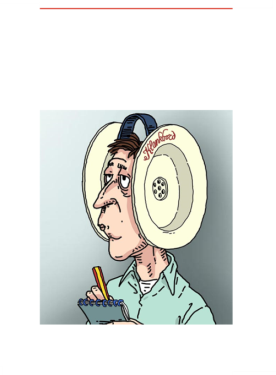 Klankbord Warande
Primair communicatiemiddel: e-mail
Twee gratis websites  gelanceerd voor opslag en opvraag “niet-vluchtige”  informatie	- Klankbord Warande	- BC Zuiderpark
Warande Klanken
Verre toekomstmuziek:  gebruik van social media als aanvullend communicatiemedium voor actuele berichtgeving
Serviceberichten
Service messages
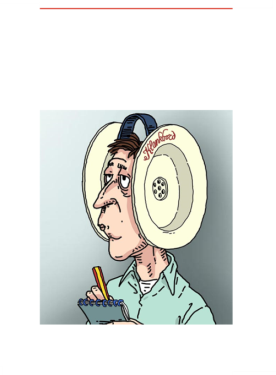 Klankbord Warande
Meestal mededelingen over storingen /defecten; distributie voornamelijk per e-mail
Aantal (verschillende) serviceberichten in 2016:  13Het merendeel van de serviceberichten is vervolgens opgevolgd door een of meer updates.
Langdurigere storingen/defecten in 2016:
Roldeur garage  –  sluitingssysteem; herstel grondlus 
Afgebroken  DOM protector fietsersingang
Uitgevallen programmering entree Warande-M
Nog lopend: vervanging motor Besam-draaiautomaat liftopgang Noord in parkeergarage
Warande Klanken
Warande Klanken zijn korte nieuwsberichten  van Klankbord Warande.
Verschijning is onregelmatig al naargelang er nieuws is.
Uitgegeven nieuwsbulletins worden gearchiveerd op de website
www.klankbordwarande.jouwweb.nl
www.zuiderparkbc.jouwweb.nl
Warande Sounds
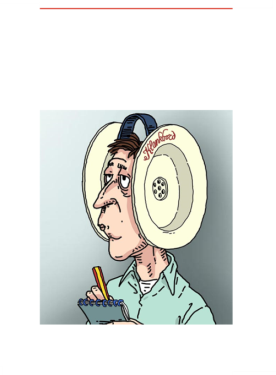 Klankbord Warande
In 2016 3x verschenen
Beperkt tot een A4-tje
Simultane verspreiding  per mail ( in twee talen) en als hard copy
Vervangt leesmap voor bewoners niet bereikbaar per e-mail
Nieuws anders dan  serviceberichten
Beleid & Plannen 2017
Policy & Plans 2017
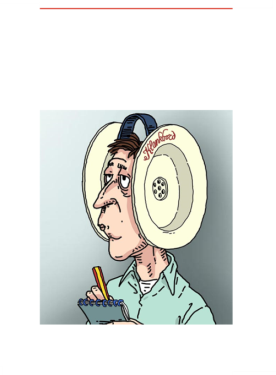 Klankbord Warande
Visie Klankbord Warande ongewijzigd
Continuering van beleid 
Hoofdaandachtsgebied in 2017:definitieve terreininrichting  Zuiderparkhttp://zuiderparkbc.jouwweb.nl/aandachtsgebiedenEventueel consultatie achterban middels een poll: demonstratie van een poll
Ronde Tafel Discussie
Round table discussion
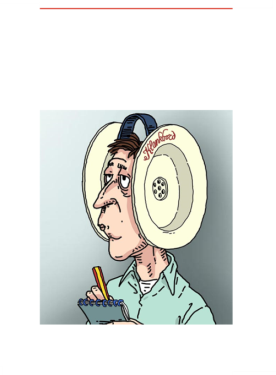 Klankbord Warande
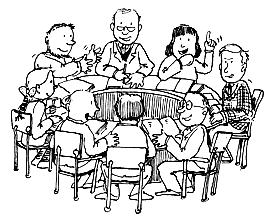 Doel:
in een uitdagende  discussie alle meningen op tafel krijgen
verdiepen inzicht voor (later) betere besluitvorming
Onderwerp:  afsluitbare liftportieken in parkeergarage

‘Meningenmatrix’ voorbereid door Klankbord Warande